STACK
Some Real World Examples
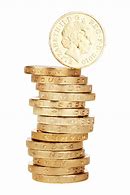 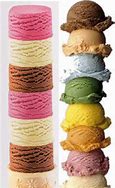 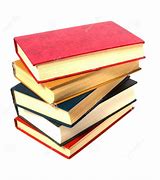 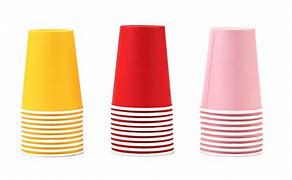 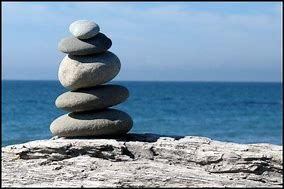 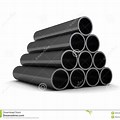 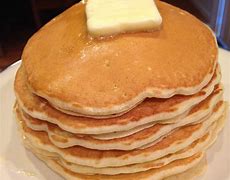 Dr. Jyoti Lakhani
1
STACK
1
A Linear Data Structure

Last In First Out  (LIFO) /
First in Last Out (FILO)

TOP

Insertion : POP()

Deletion : Push()
2
3
STACK
A Linear Data Structure

Last In First Out  (LIFO) /First in Last Out (FILO)

TOP

Insertion : POP()

Deletion : PUSH( ITEM)

PEEK()
3
2
1
STACK
A Linear Data Structure

Last In First Out  (LIFO) /First in Last Out (FILO)

TOP

Insertion : POP()

Deletion : PUSH( ITEM)

PEEK()
3
2
1
STACK [N ] : Array Implementation
STACK [ N ]
Cases – 3 { Empty Stack, Half Full, Full }
EMPTY
HALF FULL
FULL
55
Size -1
Size -1
4
4
Size -1
4
TOP = 4
44
3
3
3
33
2
2
2
22
22
1
1
TOP = 1
1
11
11
0
0
0
TOP = -1
5
STACK:: PUSH()
Algorithm :  PUSH ( INFO , SIZE) 
Input : Accepts a value (INFO) to be inserted in the STACK and SIZE of the STACK 
Output: STACK with value inserted at the TOP
Steps:
1. [CASE 1: STACK is full]
If  TOP = = Size-1 
	Print(“Stack is Full”)
	Return
Else
2. [CASE 2 -3: Stack is Empty or Half Full]
 TOP = TOP + 1
 STACK [ TOP ] = INFO
8/14/2020
6
STACK [N ] : Array Implementation
INFO  = 11
SIZE  = 5
EMPTY
Algorithm :  PUSH ( INFO , SIZE) 
Input : Accepts a value (INFO) to be inserted in the STACK and SIZE of the STACK 
Output: STACK with value inserted at the TOP
Steps:
1. [CASE 1: STACK is full]
If  TOP = = Size-1 
	Print(“Stack is Full”)
	Return
Else
2. [CASE 2 -3: Stack is Empty or Half Full]
 TOP = TOP + 1
 STACK [ TOP ] = INFO
Size -1
4
3
2
1
0
TOP = -1
7
STACK [N ] : Array Implementation
INFO  = 11
SIZE  = 5
EMPTY
Algorithm :  PUSH ( INFO , SIZE) 
Input : Accepts a value (INFO) to be inserted in the STACK and SIZE of the STACK 
Output: STACK with value inserted at the TOP
Steps:
1. [CASE 1: STACK is full]
If  TOP = = Size-1
	Print(“Stack is Full”)
	Return
Else
2. [CASE 2 -3: Stack is Empty or Half Full]
 TOP = TOP + 1
 STACK [ TOP ] = INFO
Size -1
4
3
2
1
0
TOP = -1
8
STACK [N ] : Array Implementation
INFO  = 11
SIZE  = 5
EMPTY
Algorithm :  PUSH ( INFO , SIZE) 
Input : Accepts a value (INFO) to be inserted in the STACK and SIZE of the STACK 
Output: STACK with value inserted at the TOP
Steps:
1. [CASE 1: STACK is full]
If  TOP = = Size-1
	Print(“Stack is Full”)
	Return
Else
2. [CASE 2 -3: Stack is Empty or Half Full]
 TOP = TOP + 1
 STACK [ TOP ] = INFO
Size -1
4
3
2
1
0
TOP = -1
9
STACK [N ] : Array Implementation
INFO  = 11
SIZE  = 5
EMPTY
Algorithm :  PUSH ( INFO , SIZE) 
Input : Accepts a value (INFO) to be inserted in the STACK and SIZE of the STACK 
Output: STACK with value inserted at the TOP
Steps:
1. [CASE 1: STACK is full]
If  TOP = = Size-1
	Print(“Stack is Full”)
	Return
Else
2. [CASE 2 -3: Stack is Empty or Half Full]
 TOP = TOP + 1
 STACK [ TOP ] = INFO
Size -1
4
3
2
1
0
TOP = 0
10
STACK [N ] : Array Implementation
INFO  = 11
SIZE  = 5
EMPTY
Algorithm :  PUSH ( INFO , SIZE) 
Input : Accepts a value (INFO) to be inserted in the STACK and SIZE of the STACK 
Output: STACK with value inserted at the TOP
Steps:
1. [CASE 1: STACK is full]
If  TOP = = Size-1
	Print(“Stack is Full”)
	Return
Else
2. [CASE 2 -3: Stack is Empty or Half Full]
 TOP = TOP + 1
 STACK [ TOP ] = INFO
Size -1
4
3
2
1
11
0
TOP = 0
11
STACK [N ] : Array Implementation
INFO  = 22
SIZE  = 5
EMPTY
Algorithm :  PUSH ( INFO , SIZE) 
Input : Accepts a value (INFO) to be inserted in the STACK and SIZE of the STACK 
Output: STACK with value inserted at the TOP
Steps:
1. [CASE 1: STACK is full]
If  TOP = = Size-1 
	Print(“Stack is Full”)
	Return
Else
2. [CASE 2 -3: Stack is Empty or Half Full]
 TOP = TOP + 1
 STACK [ TOP ] = INFO
Size -1
4
3
2
1
11
0
TOP = 0
12
STACK [N ] : Array Implementation
INFO  = 22
SIZE  = 5
EMPTY
Algorithm :  PUSH ( INFO , SIZE) 
Input : Accepts a value (INFO) to be inserted in the STACK and SIZE of the STACK 
Output: STACK with value inserted at the TOP
Steps:
1. [CASE 1: STACK is full]
If  TOP = = Size-1 
	Print(“Stack is Full”)
	Return
Else
2. [CASE 2 -3: Stack is Empty or Half Full]
 TOP = TOP + 1
 STACK [ TOP ] = INFO
Size -1
4
3
2
1
11
0
TOP = 0
13
STACK [N ] : Array Implementation
INFO  = 22
SIZE  = 5
EMPTY
Algorithm :  PUSH ( INFO , SIZE) 
Input : Accepts a value (INFO) to be inserted in the STACK and SIZE of the STACK 
Output: STACK with value inserted at the TOP
Steps:
1. [CASE 1: STACK is full]
If  TOP = = Size-1
	Print(“Stack is Full”)
	Return
Else
2. [CASE 2 -3: Stack is Empty or Half Full]
 TOP = TOP + 1
 STACK [ TOP ] = INFO
Size -1
4
3
2
1
TOP = 1
11
0
14
STACK [N ] : Array Implementation
INFO  = 22
SIZE  = 5
EMPTY
Algorithm :  PUSH ( INFO , SIZE) 
Input : Accepts a value (INFO) to be inserted in the STACK and SIZE of the STACK 
Output: STACK with value inserted at the TOP
Steps:
1. [CASE 1: STACK is full]
If  TOP = = Size-1 
	Print(“Stack is Full”)
	Return
Else
2. [CASE 2 -3: Stack is Empty or Half Full]
 TOP = TOP + 1
 STACK [ TOP ] = INFO
Size -1
4
3
2
22
1
TOP = 1
11
0
15
STACK [N ] : Array Implementation
INFO  = 33
SIZE  = 5
EMPTY
Algorithm :  PUSH ( INFO , SIZE) 
Input : Accepts a value (INFO) to be inserted in the STACK and SIZE of the STACK 
Output: STACK with value inserted at the TOP
Steps:
1. [CASE 1: STACK is full]
If  TOP = = Size-1 
	Print(“Stack is Full”)
	Return
Else
2. [CASE 2 -3: Stack is Empty or Half Full]
 TOP = TOP + 1
 STACK [ TOP ] = INFO
Size -1
4
3
2
22
1
TOP = 1
11
0
16
STACK [N ] : Array Implementation
INFO  = 33
SIZE  = 5
EMPTY
Algorithm :  PUSH ( INFO , SIZE) 
Input : Accepts a value (INFO) to be inserted in the STACK and SIZE of the STACK 
Output: STACK with value inserted at the TOP
Steps:
1. [CASE 1: STACK is full]
If  TOP = = Size-1
	Print(“Stack is Full”)
	Return
Else
2. [CASE 2 -3: Stack is Empty or Half Full]
 TOP = TOP + 1
 STACK [ TOP ] = INFO
Size -1
4
3
2
22
1
TOP = 1
11
0
17
STACK [N ] : Array Implementation
INFO  = 33
SIZE  = 5
EMPTY
Algorithm :  PUSH ( INFO , SIZE) 
Input : Accepts a value (INFO) to be inserted in the STACK and SIZE of the STACK 
Output: STACK with value inserted at the TOP
Steps:
1. [CASE 1: STACK is full]
If  TOP = = Size-1 
	Print(“Stack is Full”)
	Return
Else
2. [CASE 2 -3: Stack is Empty or Half Full]
 TOP = TOP + 1
 STACK [ TOP ] = INFO
Size -1
4
3
2
TOP = 2
22
1
11
0
18
STACK [N ] : Array Implementation
INFO  = 33
SIZE  = 5
EMPTY
Algorithm :  PUSH ( INFO , SIZE) 
Input : Accepts a value (INFO) to be inserted in the STACK and SIZE of the STACK 
Output: STACK with value inserted at the TOP
Steps:
1. [CASE 1: STACK is full]
If  TOP = = Size-1 
	Print(“Stack is Full”)
	Return
Else
2. [CASE 2 -3: Stack is Empty or Half Full]
 TOP = TOP + 1
 STACK [ TOP ] = INFO
Size -1
4
3
33
TOP = 2
2
22
1
11
0
19
STACK [N ] : Array Implementation
INFO  = 44
SIZE  = 5
EMPTY
Algorithm :  PUSH ( INFO , SIZE) 
Input : Accepts a value (INFO) to be inserted in the STACK and SIZE of the STACK 
Output: STACK with value inserted at the TOP
Steps:
1. [CASE 1: STACK is full]
If  TOP = = 5 
	Print(“Stack is Full”)
	Return
Else
2. [CASE 2 -3: Stack is Empty or Half Full]
 TOP = TOP + 1
 STACK [ TOP ] = INFO
Size -1
4
3
33
2
TOP = 2
22
1
11
0
20
STACK [N ] : Array Implementation
INFO  = 44
SIZE  = 5
EMPTY
Algorithm :  PUSH ( INFO , SIZE) 
Input : Accepts a value (INFO) to be inserted in the STACK and SIZE of the STACK 
Output: STACK with value inserted at the TOP
Steps:
1. [CASE 1: STACK is full]
If  TOP = = 5 
	Print(“Stack is Full”)
	Return
Else
2. [CASE 2 -3: Stack is Empty or Half Full]
 TOP = TOP + 1
 STACK [ TOP ] = INFO
Size -1
4
3
33
2
TOP = 2
22
1
11
0
21
STACK [N ] : Array Implementation
INFO  = 44
SIZE  = 5
EMPTY
Algorithm :  PUSH ( INFO , SIZE) 
Input : Accepts a value (INFO) to be inserted in the STACK and SIZE of the STACK 
Output: STACK with value inserted at the TOP
Steps:
1. [CASE 1: STACK is full]
If  TOP = = 5 
	Print(“Stack is Full”)
	Return
Else
2. [CASE 2 -3: Stack is Empty or Half Full]
 TOP = TOP + 1
 STACK [ TOP ] = INFO
Size -1
4
3
TOP = 3
33
2
22
1
11
0
22
STACK [N ] : Array Implementation
INFO  = 44
SIZE  = 5
EMPTY
Algorithm :  PUSH ( INFO , SIZE) 
Input : Accepts a value (INFO) to be inserted in the STACK and SIZE of the STACK 
Output: STACK with value inserted at the TOP
Steps:
1. [CASE 1: STACK is full]
If  TOP = = Size-1
	Print(“Stack is Full”)
	Return
Else
2. [CASE 2 -3: Stack is Empty or Half Full]
 TOP = TOP + 1
 STACK [ TOP ] = INFO
Size -1
4
44
3
TOP = 3
33
2
22
1
11
0
23
STACK [N ] : Array Implementation
INFO  = 55
SIZE  = 5
EMPTY
Algorithm :  PUSH ( INFO , SIZE) 
Input : Accepts a value (INFO) to be inserted in the STACK and SIZE of the STACK 
Output: STACK with value inserted at the TOP
Steps:
1. [CASE 1: STACK is full]
If  TOP = = 5 
	Print(“Stack is Full”)
	Return
Else
2. [CASE 2 -3: Stack is Empty or Half Full]
 TOP = TOP + 1
 STACK [ TOP ] = INFO
Size -1
4
44
3
TOP = 3
33
2
22
1
11
0
24
STACK [N ] : Array Implementation
INFO  = 55
SIZE  = 5
EMPTY
Algorithm :  PUSH ( INFO , SIZE) 
Input : Accepts a value (INFO) to be inserted in the STACK and SIZE of the STACK 
Output: STACK with value inserted at the TOP
Steps:
1. [CASE 1: STACK is full]
If  TOP = = 5 
	Print(“Stack is Full”)
	Return
Else
2. [CASE 2 -3: Stack is Empty or Half Full]
 TOP = TOP + 1
 STACK [ TOP ] = INFO
Size -1
4
44
3
TOP = 3
33
2
22
1
11
0
25
STACK [N ] : Array Implementation
INFO  = 55
SIZE  = 5
EMPTY
Algorithm :  PUSH ( INFO , SIZE) 
Input : Accepts a value (INFO) to be inserted in the STACK and SIZE of the STACK 
Output: STACK with value inserted at the TOP
Steps:
1. [CASE 1: STACK is full]
If  TOP = = Size-1 
	Print(“Stack is Full”)
	Return
Else
2. [CASE 2 -3: Stack is Empty or Half Full]
 TOP = TOP + 1
 STACK [ TOP ] = INFO
Size -1
4
TOP = 4
44
3
33
2
22
1
11
0
26
STACK [N ] : Array Implementation
INFO  = 55
SIZE  = 5
EMPTY
Algorithm :  PUSH ( INFO , SIZE) 
Input : Accepts a value (INFO) to be inserted in the STACK and SIZE of the STACK 
Output: STACK with value inserted at the TOP
Steps:
1. [CASE 1: STACK is full]
If  TOP = = Size-1 
	Print(“Stack is Full”)
	Return
Else
2. [CASE 2 -3: Stack is Empty or Half Full]
 TOP = TOP + 1
 STACK [ TOP ] = INFO
55
Size -1
4
TOP = 4
44
3
33
2
22
1
11
0
27
STACK [N ] : Array Implementation
INFO  = 66
SIZE  = 5
EMPTY
Algorithm :  PUSH ( INFO , SIZE) 
Input : Accepts a value (INFO) to be inserted in the STACK and SIZE of the STACK 
Output: STACK with value inserted at the TOP
Steps:
1. [CASE 1: STACK is full]
If  TOP = = Size-1 
	Print(“Stack is Full”)
	Return
Else
2. [CASE 2 -3: Stack is Empty or Half Full]
 TOP = TOP + 1
 STACK [ TOP ] = INFO
55
Size -1
4
TOP = 4
44
3
33
2
22
1
11
0
28
STACK [N ] : Array Implementation
INFO  = 66
SIZE  = 5
EMPTY
Algorithm :  PUSH ( INFO , SIZE) 
Input : Accepts a value (INFO) to be inserted in the STACK and SIZE of the STACK 
Output: STACK with value inserted at the TOP
Steps:
1. [CASE 1: STACK is full]
If  TOP = = Size-1 
	Print(“Stack is Full”)
	Return
Else
2. [CASE 2 -3: Stack is Empty or Half Full]
 TOP = TOP + 1
 STACK [ TOP ] = INFO
55
Size -1
4
TOP = 4
44
3
33
2
22
1
11
0
29
STACK [N ] : Array Implementation
INFO  = 66
SIZE  = 5
EMPTY
Algorithm :  PUSH ( INFO , SIZE) 
Input : Accepts a value (INFO) to be inserted in the STACK and SIZE of the STACK 
Output: STACK with value inserted at the TOP
Steps:
1. [CASE 1: STACK is full]
If  TOP = = Size-1
	Print(“Stack is Full”)
	Return
Else
2. [CASE 2 -3: Stack is Empty or Half Full]
 TOP = TOP + 1
 STACK [ TOP ] = INFO
55
Size -1
4
TOP = 4
44
3
33
2
22
1
11
0
30
STACK [N ] : Array Implementation
INFO  = 66
SIZE  = 5
EMPTY
Algorithm :  PUSH ( INFO , SIZE) 
Input : Accepts a value (INFO) to be inserted in the STACK and SIZE of the STACK 
Output: STACK with value inserted at the TOP
Steps:
1. [CASE 1: STACK is full]
If  TOP = = Size-1 
	Print(“Stack is Full”)
	Return
Else
2. [CASE 2 -3: Stack is Empty or Half Full]
 TOP = TOP + 1
 STACK [ TOP ] = INFO
55
Size -1
4
TOP = 4
44
3
33
2
22
1
11
0
31
STACK [N ] : Array Implementation
INFO  = 66
SIZE  = 5
EMPTY
Algorithm :  PUSH ( INFO , SIZE) 
Input : Accepts a value (INFO) to be inserted in the STACK and SIZE of the STACK 
Output: STACK with value inserted at the TOP
Steps:
1. [CASE 1: STACK is full]
If  TOP = = Size-1
	Print(“Stack is Full”)
	Return
Else
2. [CASE 2 -3: Stack is Empty or Half Full]
 TOP = TOP + 1
 STACK [ TOP ] = INFO
55
Size -1
4
TOP = 4
44
3
33
2
22
1
11
0
32
STACK:: POP()
Algorithm :  POP ( ) 
Input : Accepts SIZE of the STACK 
Output: Return value at the TOP of the STACK

Steps:
1. [CASE 1: STACK is Empty]
If  TOP = = -1 
	Print(“Stack is EMPTY”)
	Return
Else
2. [CASE 2 -3: Stack is Full or Half Full]
INFO = STACK [ TOP ]
 TOP = TOP - 1
8/14/2020
33
STACK [N ] : Array Implementation
INFO  =
SIZE  = 5
EMPTY
Algorithm :  POP ( ) 
Input : Accepts SIZE of the STACK 
Output: Return value at the TOP of the STACK

Steps:
1. [CASE 1: STACK is Empty]
If  TOP = = -1 
	Print(“Stack is EMPTY”)
	Return
Else
2. [CASE 2 -3: Stack is Full or Half Full]
INFO = STACK [ TOP ]
 TOP = TOP - 1
Size -1
4
3
2
1
0
TOP = -1
34
STACK [N ] : Array Implementation
INFO  =
SIZE  = 5
EMPTY
Algorithm :  POP ( ) 
Input : Accepts SIZE of the STACK 
Output: Return value at the TOP of the STACK

Steps:
1. [CASE 1: STACK is Empty]
If  TOP = = -1 
	Print(“Stack is EMPTY”)
	Return
Else
2. [CASE 2 -3: Stack is Full or Half Full]
INFO = STACK [ TOP ]
 TOP = TOP - 1
Size -1
4
3
2
1
0
TOP = -1
35
STACK [N ] : Array Implementation
INFO  =
SIZE  = 5
EMPTY
Algorithm :  POP ( ) 
Input : Accepts SIZE of the STACK 
Output: Return value at the TOP of the STACK

Steps:
1. [CASE 1: STACK is Empty]
If  TOP = = -1 
	Print(“Stack is EMPTY”)
	Return
Else
2. [CASE 2 -3: Stack is Full or Half Full]
INFO = STACK [ TOP ]
 TOP = TOP - 1
Size -1
4
3
2
1
0
TOP = -1
36
STACK [N ] : Array Implementation
INFO  =
SIZE  = 5
EMPTY
Algorithm :  POP ( ) 
Input : Accepts SIZE of the STACK 
Output: Return value at the TOP of the STACK

Steps:
1. [CASE 1: STACK is Empty]
If  TOP = = -1 
	Print(“Stack is EMPTY”)
	Return
Else
2. [CASE 2 -3: Stack is Full or Half Full]
INFO = STACK [ TOP ]
 TOP = TOP - 1
Size -1
4
3
2
1
0
TOP = -1
37
STACK [N ] : Array Implementation
INFO  =
SIZE  = 5
EMPTY
Algorithm :  POP ( ) 
Input : Accepts SIZE of the STACK 
Output: Return value at the TOP of the STACK

Steps:
1. [CASE 1: STACK is Empty]
If  TOP = = -1 
	Print(“Stack is EMPTY”)
	Return
Else
2. [CASE 2 -3: Stack is Full or Half Full]
INFO = STACK [ TOP ]
 TOP = TOP - 1
55
Size -1
4
TOP = 4
44
3
33
2
22
1
11
0
38
STACK [N ] : Array Implementation
INFO  = 55
SIZE  = 5
EMPTY
Algorithm :  POP ( ) 
Input : Accepts SIZE of the STACK 
Output: Return value at the TOP of the STACK

Steps:
1. [CASE 1: STACK is Empty]
If  TOP = = -1 
	Print(“Stack is EMPTY”)
	Return
Else
2. [CASE 2 -3: Stack is Full or Half Full]
INFO = STACK [ TOP ]
 TOP = TOP - 1
55
Size -1
4
TOP = 4
44
3
33
2
22
1
11
0
39
STACK [N ] : Array Implementation
INFO  = 55
SIZE  = 5
EMPTY
Algorithm :  POP ( ) 
Input : Accepts SIZE of the STACK 
Output: Return value at the TOP of the STACK

Steps:
1. [CASE 1: STACK is Empty]
If  TOP = = -1 
	Print(“Stack is EMPTY”)
	Return
Else
2. [CASE 2 -3: Stack is Full or Half Full]
INFO = STACK [ TOP ]
 TOP = TOP - 1
Size -1
4
44
3
TOP = 3
33
2
22
1
11
0
40
STACK [N ] : Array Implementation
INFO  = 55
SIZE  = 5
EMPTY
Algorithm :  POP ( ) 
Input : Accepts SIZE of the STACK 
Output: Return value at the TOP of the STACK

Steps:
1. [CASE 1: STACK is Empty]
If  TOP = = -1 
	Print(“Stack is EMPTY”)
	Return
Else
2. [CASE 2 -3: Stack is Full or Half Full]
INFO = STACK [ TOP ]
 TOP = TOP - 1
Size -1
4
44
TOP = 3
3
33
2
22
1
11
0
41
STACK [N ] : Array Implementation
INFO  = 44
SIZE  = 5
EMPTY
Algorithm :  POP ( ) 
Input : Accepts SIZE of the STACK 
Output: Return value at the TOP of the STACK

Steps:
1. [CASE 1: STACK is Empty]
If  TOP = = -1 
	Print(“Stack is EMPTY”)
	Return
Else
2. [CASE 2 -3: Stack is Full or Half Full]
INFO = STACK [ TOP ]
 TOP = TOP - 1
Size -1
4
TOP = 3
3
33
2
22
1
11
0
42
STACK [N ] : Array Implementation
INFO  = 44
SIZE  = 5
EMPTY
Algorithm :  POP ( ) 
Input : Accepts SIZE of the STACK 
Output: Return value at the TOP of the STACK

Steps:
1. [CASE 1: STACK is Empty]
If  TOP = = -1 
	Print(“Stack is EMPTY”)
	Return
Else
2. [CASE 2 -3: Stack is Full or Half Full]
INFO = STACK [ TOP ]
 TOP = TOP - 1
Size -1
4
3
33
2
TOP = 2
22
1
11
0
43
STACK [N ] : Array Implementation
INFO  = 44
SIZE  = 5
EMPTY
Algorithm :  POP ( ) 
Input : Accepts SIZE of the STACK 
Output: Return value at the TOP of the STACK

Steps:
1. [CASE 1: STACK is Empty]
If  TOP = = -1 
	Print(“Stack is EMPTY”)
	Return
Else
2. [CASE 2 -3: Stack is Full or Half Full]
INFO = STACK [ TOP ]
 TOP = TOP - 1
Size -1
4
3
33
2
TOP = 2
22
1
11
0
44
STACK [N ] : Array Implementation
INFO  = 33
SIZE  = 5
EMPTY
Algorithm :  POP ( ) 
Input : Accepts SIZE of the STACK 
Output: Return value at the TOP of the STACK

Steps:
1. [CASE 1: STACK is Empty]
If  TOP = = -1 
	Print(“Stack is EMPTY”)
	Return
Else
2. [CASE 2 -3: Stack is Full or Half Full]
INFO = STACK [ TOP ]
 TOP = TOP - 1
Size -1
4
3
2
TOP = 2
22
1
11
0
45
STACK [N ] : Array Implementation
INFO  = 33
SIZE  = 5
EMPTY
Algorithm :  POP ( ) 
Input : Accepts SIZE of the STACK 
Output: Return value at the TOP of the STACK

Steps:
1. [CASE 1: STACK is Empty]
If  TOP = = -1 
	Print(“Stack is EMPTY”)
	Return
Else
2. [CASE 2 -3: Stack is Full or Half Full]
INFO = STACK [ TOP ]
 TOP = TOP - 1
Size -1
4
3
2
22
TOP = 1
1
11
0
46
STACK [N ] : Array Implementation
INFO  = 33
SIZE  = 5
EMPTY
Algorithm :  POP ( ) 
Input : Accepts SIZE of the STACK 
Output: Return value at the TOP of the STACK

Steps:
1. [CASE 1: STACK is Empty]
If  TOP = = -1 
	Print(“Stack is EMPTY”)
	Return
Else
2. [CASE 2 -3: Stack is Full or Half Full]
INFO = STACK [ TOP ]
 TOP = TOP - 1
Size -1
4
3
2
22
TOP = 1
1
11
0
47
STACK [N ] : Array Implementation
INFO  = 22
SIZE  = 5
EMPTY
Algorithm :  POP ( ) 
Input : Accepts SIZE of the STACK 
Output: Return value at the TOP of the STACK

Steps:
1. [CASE 1: STACK is Empty]
If  TOP = = -1 
	Print(“Stack is EMPTY”)
	Return
Else
2. [CASE 2 -3: Stack is Full or Half Full]
INFO = STACK [ TOP ]
 TOP = TOP - 1
Size -1
4
3
2
TOP = 1
1
11
0
48
STACK [N ] : Array Implementation
INFO  = 22
SIZE  = 5
EMPTY
Algorithm :  POP ( ) 
Input : Accepts SIZE of the STACK 
Output: Return value at the TOP of the STACK

Steps:
1. [CASE 1: STACK is Empty]
If  TOP = = -1 
	Print(“Stack is EMPTY”)
	Return
Else
2. [CASE 2 -3: Stack is Full or Half Full]
INFO = STACK [ TOP ]
 TOP = TOP - 1
Size -1
4
3
2
1
11
0
TOP = 1
49
STACK [N ] : Array Implementation
INFO  = 22
SIZE  = 5
EMPTY
Algorithm :  POP ( ) 
Input : Accepts SIZE of the STACK 
Output: Return value at the TOP of the STACK

Steps:
1. [CASE 1: STACK is Empty]
If  TOP = = -1 
	Print(“Stack is EMPTY”)
	Return
Else
2. [CASE 2 -3: Stack is Full or Half Full]
INFO = STACK [ TOP ]
 TOP = TOP - 1
Size -1
4
3
2
1
11
0
TOP = 1
50
STACK [N ] : Array Implementation
INFO  = 11
SIZE  = 5
EMPTY
Algorithm :  POP ( ) 
Input : Accepts SIZE of the STACK 
Output: Return value at the TOP of the STACK

Steps:
1. [CASE 1: STACK is Empty]
If  TOP = = -1 
	Print(“Stack is EMPTY”)
	Return
Else
2. [CASE 2 -3: Stack is Full or Half Full]
INFO = STACK [ TOP ]
 TOP = TOP - 1
Size -1
4
3
2
1
0
TOP = 1
51
STACK [N ] : Array Implementation
INFO  = 11
SIZE  = 5
EMPTY
Algorithm :  POP ( ) 
Input : Accepts SIZE of the STACK 
Output: Return value at the TOP of the STACK

Steps:
1. [CASE 1: STACK is Empty]
If  TOP = = -1 
	Print(“Stack is EMPTY”)
	Return
Else
2. [CASE 2 -3: Stack is Full or Half Full]
INFO = STACK [ TOP ]
 TOP = TOP - 1
Size -1
4
3
2
1
0
TOP = - 1
52
STACK [N ] : Array Implementation
INFO  = 11
SIZE  = 5
EMPTY
Algorithm :  POP ( ) 
Input : Accepts SIZE of the STACK 
Output: Return value at the TOP of the STACK

Steps:
1. [CASE 1: STACK is Empty]
If  TOP = = -1 
	Print(“Stack is EMPTY”)
	Return
Else
2. [CASE 2 -3: Stack is Full or Half Full]
INFO = STACK [ TOP ]
 TOP = TOP - 1
Size -1
4
3
2
1
0
TOP = - 1
53
STACK [N ] : Array Implementation
INFO  = 11
SIZE  = 5
EMPTY
Algorithm :  POP ( ) 
Input : Accepts SIZE of the STACK 
Output: Return value at the TOP of the STACK

Steps:
1. [CASE 1: STACK is Empty]
If  TOP = = -1 
	Print(“Stack is EMPTY”)
	Return
Else
2. [CASE 2 -3: Stack is Full or Half Full]
INFO = STACK [ TOP ]
 TOP = TOP - 1
Size -1
4
3
2
1
0
TOP = - 1
54
STACK [N ] : Array Implementation
INFO  = 11
SIZE  = 5
EMPTY
Algorithm :  POP ( ) 
Input : Accepts SIZE of the STACK 
Output: Return value at the TOP of the STACK

Steps:
1. [CASE 1: STACK is Empty]
If  TOP = = -1 
	Print(“Stack is EMPTY”)
	Return
Else
2. [CASE 2 -3: Stack is Full or Half Full]
INFO = STACK [ TOP ]
 TOP = TOP - 1
Size -1
4
3
2
1
0
TOP = - 1
55
STACK [N ] : Array Implementation
INFO  = 11
SIZE  = 5
EMPTY
Algorithm :  POP ( ) 
Input : Accepts SIZE of the STACK 
Output: Return value at the TOP of the STACK

Steps:
1. [CASE 1: STACK is Empty]
If  TOP = = -1 
	Print(“Stack is EMPTY”)
	Return
Else
2. [CASE 2 -3: Stack is Full or Half Full]
INFO = STACK [ TOP ]
 TOP = TOP - 1
Size -1
4
3
2
1
0
TOP = - 1
56
STACK:: PEEK()
Algorithm :  PEEK ( ) 
Input : Accepts SIZE of the STACK 
Output: Return TOP value of the STACK

Steps:
1. [CASE 1: STACK is Empty]
If  TOP = = -1 
	Print(“Stack is EMPTY”)
	Return
Else
2. [CASE 2 -3: Stack is Full or Half Full]
INFO = STACK [ TOP ]
8/14/2020
57